1
BI 233 Laboratory RespiratorySystem
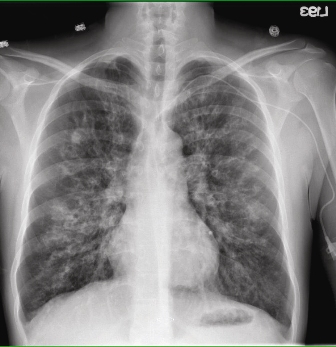 Normal Chest X-Ray
Abnormal Chest X-Ray: Cystic Fibrosis
[Speaker Notes: Retrieved from http://radiologypics.files.wordpress.com/2013/03/chest-anatomy.jpg and http://images.radiopaedia.org/images/25152/dac5127f97a7a555e1d6e52431adda_thumb.jpg, 2016]
2
Organs of the Respiratory System
Nose
Pharynx
Larynx
Trachea
Bronchi
Lungs 
Bronchi
Bronchioles
Alveoli


Kahn Academy video on respiratory anatomy
[Speaker Notes: Saladin A&P The Unity of Form and Function 6e]
3
Function of the Respiratory System
Cells continually use O₂ and release CO₂.
Gas exchanges between blood and external environment. 
Occurs in alveoli of lungs.
Cardiovascular system transports gases in blood.
Passageways to lungs purify, humidify, and warm incoming air.
Failure of either system…
 Rapid cell death from O₂ starvation.
[Speaker Notes: Patton A&P 8e]
4
Respiratory Terminology
Pulmonary ventilation
Process by which O₂ enters and CO₂ exits alveoli (breathing).
Respiration
Process by which O₂ and CO₂ diffuse in and out of the blood (gas exchange)
 Occurs in 2 areas of the body.
External respiration – gas exchange across respiratory membrane of lungs (alveoli) into the blood.
Internal respiration – gas exchange between the blood and the interstitial fluid, tissues and cells
Cellular respiration
Series of metabolic processes where living cells produce energy through oxidation of organic substances.
5
Structural Plan of the Respiratory System
Airflow in lungs.
Bronchi  bronchioles  alveoli 
Conducting division
Passages serve only for airflow, nostrils to bronchioles..
Respiratory division
Alveoli and distal gas-exchange regions.
Two structural divisions
Upper respiratory tract
Organs in head and neck, nose through larynx.
Lower respiratory tract
Organs of the thorax, trachea through lungs.
Accessory structures
Include: oral cavity, rib cage, and diaphragm.
[Speaker Notes: Patton A&P 8e]
6
Upper Respiratory Tract:Organs in head and neck, nose through larynx.
[Speaker Notes: Retrieved from https://upload.wikimedia.org/wikipedia/commons/2/2e/Blausen_0872_UpperRespiratorySystem.png, 2016]
7
Nose
Functions
Provides a passage way for air travel to and from lungs.
Warms, cleanses, humidifies inhaled air.
Makes possible the sense of smell.
Resonating chamber that amplifies the voice.
Bony and cartilaginous supports
Superior half
Nasal bones medially  maxillae laterally.
Inferior half
Lateral and alar cartilages.
Ala nasi
Flared portion shaped by dense CT, forms lateral wall of each nostril.
[Speaker Notes: Saladin A&P The Unity of Form and Function 6e]
8
Nose:Extends anteriorly from nares to posterior nasal apertures.
Nares (nostrils)
External openings of the nasal cavity.
Ethmoid and sphenoid bones compose the roof.
Palate forms the floor.
Vestibule
Dilated chamber inside ala nasi.
Stratified squamous epithelium, vibrissae (guard hairs).
Nasal septum 
Divides cavity into right and left chambers called nasal fossae.
Formed by perpendicular plate of ethmoid bone and vomer.
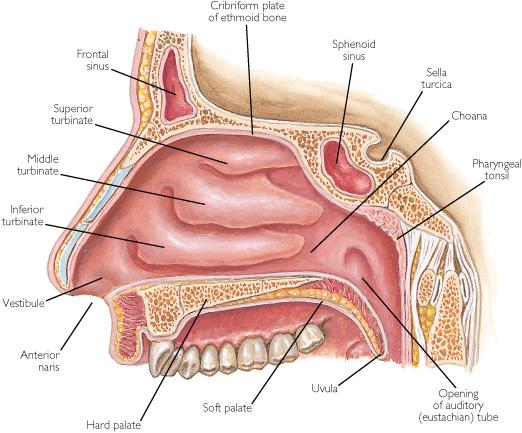 [Speaker Notes: Retrieved from https://classconnection.s3.amazonaws.com/731/flashcards/647731/jpg/photos_9a62ba78-5b61-4dc4-834f-6bb6d48771991317768387873.jpg, 2016]
9
Nasal Conchae
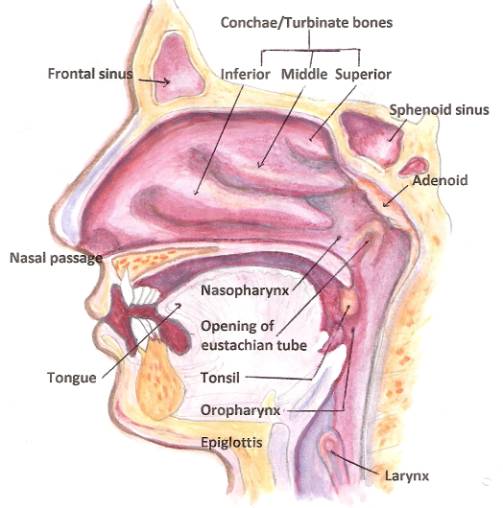 Superior, middle and inferior nasal conchae.
3 folds of tissue on lateral wall of nasal fossa.
Mucous membranes supported by thin scroll-like. turbinate bones.
Meatuses
Narrow air passage beneath each conchae.
Narrowness and turbulence ensures air contacts mucous membranes.
[Speaker Notes: Retrieved from http://static.bandbacktogether.com/media/images/2012/06/nose.jpg, 2016]
10
Mucosa: Pseudostratified Columnar Ciliated Epithelium
Olfactory mucosa lines roof of nasal fossa.
Respiratory mucosa lines rest of nasal cavity.
Pseudostratified columnar ciliated epithelium (PCCE).
Defensive role of mucosa.
Mucus (from goblet cells) traps inhaled particles.
Bacteria destroyed by lysozyme.
Cilia
Drive debris-laden mucus into pharynx to be swallowed or expectorated.
[Speaker Notes: Patton A&P 8e]
11
Paranasal Sinuses:Cavities within Bones Surrounding Nasal Cavity
Air conducting spaces that  open and drain into nasal cavity.
Lined with respiratory epithelium.
Located in the following bones:
Frontal bone
Sphenoid bone
Ethmoid bone
Maxillary bone
Function
Lighten the skull.
Act as resonance chambers for speech.
Produce mucus that drains into the nasal cavity.
[Speaker Notes: Patton A&P 8e]
12
13
Pharynx:Pathway for Respiratory and Digestive Tract
Three distinct regions:
Nasopharynx
PCCE - Pseudostratified columnar ciliated epithelium tissue.
Posterior to nasal cavity, dorsal to soft palate.
Receives auditory tubes and contains pharyngeal tonsil.
Oropharynx
SSE - Stratified squamous epithelium.
Space between soft palate and root of tongue.
Common passageway for food and air.
Contains palatine and lingual tonsils.
Laryngopharynx (hypopharynx)
SSE - Stratified squamous epithelium.
Hyoid bone to cricoid cartilage (inferior end of larynx).
[Speaker Notes: Retrieved from http://cancerinfo.tri-kobe.org/Media/EN/CDR0000713970.jpg, 2016]
14
Auditory Tube
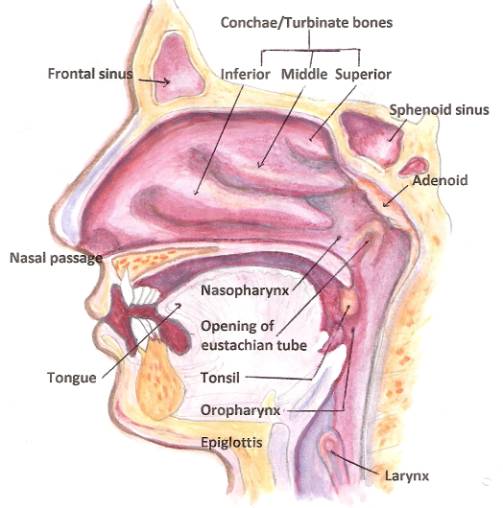 AKA: Eustachian tube
Links middle ear to nasopharynx.
Function is to protect, aerate and drain middle ear (and mastoid).
Occlusion leads to development of middle ear inflammation (otitis media).
[Speaker Notes: Retrieved from http://static.bandbacktogether.com/media/images/2012/06/nose.jpg, 2016]
15
Tonsils
Tonsils are lymphoid tissue.
First line of defense of nasal and oral cavities.
Pharyngeal (adenoid)
Palatine
Lingual
[Speaker Notes: Retrieved from https://upload.wikimedia.org/wikipedia/commons/8/89/Blausen_0861_Tonsils%26Throat_Anatomy2.png, 2016]
16
Uvula:Helps close off nasopharynx.
Small, fleshy, conical body projecting downward from middle of soft palate. 
During swallowing
Soft palate elevates and uvula helps closes off  nasopharynx.
Prevents food and fluids from entering nasal cavity.
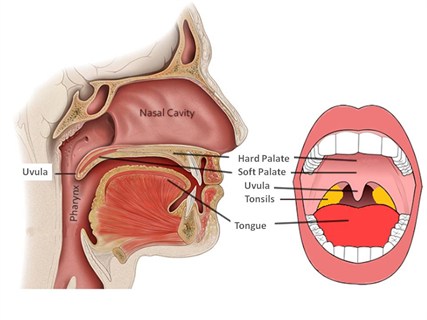 [Speaker Notes: Retrieved from http://www.lnwh.nhs.uk/EasysiteWeb/getresource.axd?AssetID=2354&type=custom&servicetype=Inline&customSizeId=13, 2016]
17
18
19
20
21
22
23
Anatomy of the Larynx
[Speaker Notes: Patton A&P 8e]
24
Larynx:Forms Portion of Airway to Lung and Produces Phonation
Positioned between root of tongue and upper end of trachea.
Structures
Epiglottis
Flap of tissue guarding glottis, directs food and drink to esophagus.
Elastic cartilage.
Glottis
Superior opening.
Consists of vocal cords AND rima glottis (glottidis).

Swallowing Video
[Speaker Notes: Patton A&P 8e]
25
26
Cartilage and Ligaments of the Larynx
Thyroid cartilage (“Adam’s apple”/hyaline cartilage)
Cricoid cartilage (hyaline cartilage)
Cricothyroid ligament
Site of emergent cricothyrotomy.
Thyrohyoid membrane
Tracheal cartilage (hyaline cartilage)
Hyoid bone
Thyrohyoid membrane
[Speaker Notes: Retrieved from http://image.slidesharecdn.com/ch24lecturepresentation-140913124216-phpapp01/95/dr-b-ch-24lecturepresentation-10-638.jpg?cb=1410612249, 2016]
27
Structure of the Larynx Continued
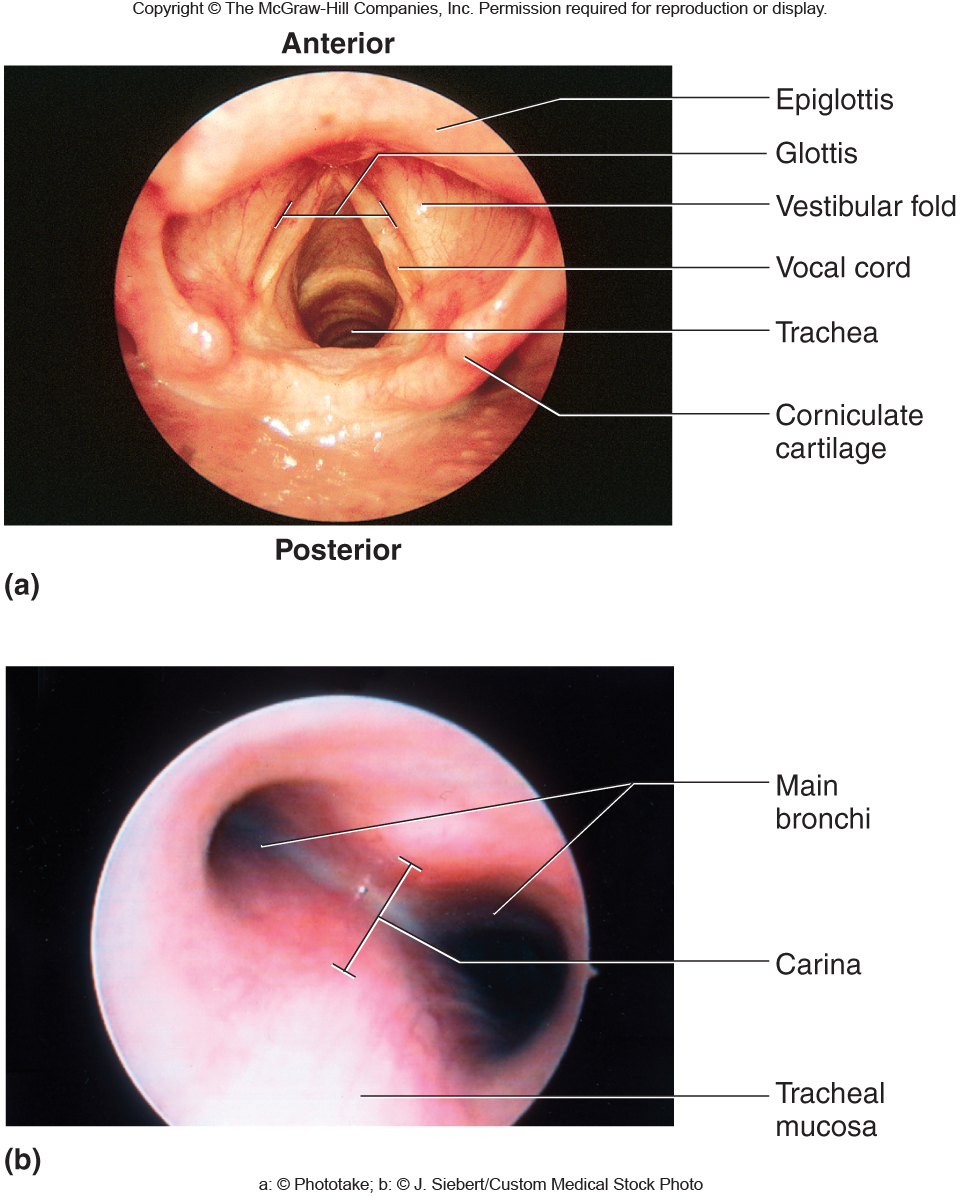 Interior wall
Two folds on each side, from thyroid to arytenoid cartilages.
Vestibular folds (false vocal cords/upper)
Superior pair, close glottis during swallowing.
Vocal Folds (true vocal cords/lower)
Produce sound.
Space between vocal folds is rima glottis.
Intrinsic muscles
Insert and originate on larynx.
Rotate corniculate and arytenoid cartilages.
Adducts (tightens) - high pitch sound.
Abducts (loosens)  - low pitch sound.
Extrinsic muscles
Connect larynx to hyoid bone, elevate larynx during swallowing.
[Speaker Notes: Saladin A&P The Unity of Form and Function 6e]
28
Speech and Whispering
Speech
Modified sound made by the larynx.
Requires pharynx, mouth, nasal cavity and sinuses to resonate sound.
Tongue and lips form words.
Pitch is controlled by tension on vocal folds.
Pulled tight produces higher pitch.
Male vocal folds are thicker and longer.
Vibrate more slowly producing a lower pitch.
Whispering is forcing air through almost closed rima glottidis.
Oral cavity alone forms speech.
[Speaker Notes: Saladin A&P The Unity of Form and Function 6e]
29
Larynx Videos
https://www.youtube.com/watch?v=mJedwz_r2Pc
https://www.youtube.com/watch?v=-XGds2GAvGQ
30
Lower Respiratory Tract:Organs of thorax, trachea through lungs.
Carina
Left main (primary) bronchus
[Speaker Notes: Retrieved from https://classconnection.s3.amazonaws.com/684/flashcards/4266684/jpg/slide9-1438A41ACB55FBCA30A.jpg, 2016]
31
Trachea
Rigid tube 4.5 in. Long and 2.5 in. In diameter.
Anterior to esophagus.
Supported by 16 to 20 c-shaped cartilaginous. rings
Opening of rings posterior towards esophagus.
Trachealis muscle spans opening in rings.
Adjusts airflow by expanding or contracting.
Larynx and trachea lined with PCCE.
Functions as mucociliary escalator.
Esophagus lies posterior to and parallels the trachea.
[Speaker Notes: Saladin A&P The Unity of Form and Function 6e]
32
Clinical Correlation: Tracheostomy and Intubation
Reestablishing airflow past an airway obstruction.
Crushing injury to larynx or chest.
Swelling that closes airway.
Vomit or foreign object.
Tracheostomy
Incision in trachea below cricoid cartilage if larynx is obstructed.
Intubation
Passing a tube from mouth or nose through larynx and trachea.
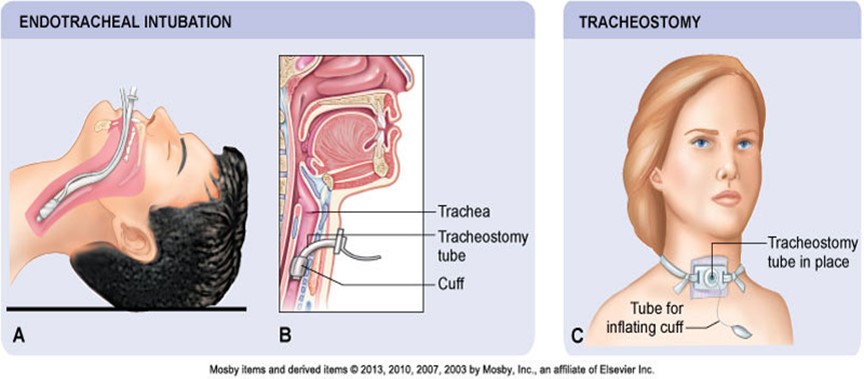 [Speaker Notes: Patton A&P 8e]
33
Carina and Primary (main) Bronchi
Carina
Ridge separating openings of right and left main bronchi at their junction with trachea.
Right and left primary (main) bronchi
Passage of airway in respiratory tract that conducts air into lungs.
Bronchi branch into smaller secondary and tertiary bronchi which again branch into smaller bronchioles.
No gas exchange takes place in bronchi.
right main (primary) bronchus
[Speaker Notes: Retrieved from https://classconnection.s3.amazonaws.com/684/flashcards/4266684/jpg/slide9-1438A41ACB55FBCA30A.jpg, 2016]
34
Apex, Base and Hilum of the Lung
Occupy most of the thoracic cavity.
Heart occupies central portion called mediastinum.
Apex
Superior portion.
Near the clavicle.
Base 
Inferior portion.
Rests on diaphragm.
Hilum (hilus)
Slit on lungs medial surface where primary bronchi and pulmonary blood vessels enter.
[Speaker Notes: Saladin A&P The Unity of Form and Function 6e]
35
Lobes of the Lungs
Each lung is divided into lobes separated by fissures.
Right lung
Three lobes: superior, middle, and inferior.
Superior and middle separated by horizontal fissure.
Middle and inferior separated by oblique fissure.
Left lung
Due to heart only included two lobes: superior and inferior.
Superior lobe includes cardiac notch (impression) accommodating heart.
Superior and inferior separated by oblique fissure.
[Speaker Notes: Saladin A&P The Unity of Form and Function 6e]
36
Pleura, Pleural Cavity, and Pleural Fluid
Pleurae and its layers.
Visceral pleura
Covers lungs.
Parietal pleura
Lines ribcage and upper surface of diaphragm.
Pleural cavity and serous fluid.
Potential space between pleural layers with capacity to produce serous fluid.
Functions of serous fluid…
Reduction of friction.
Creation of pressure gradient.
Lower pressure assists in inflation of lungs.
Compartmentalization
Prevents spread of infection
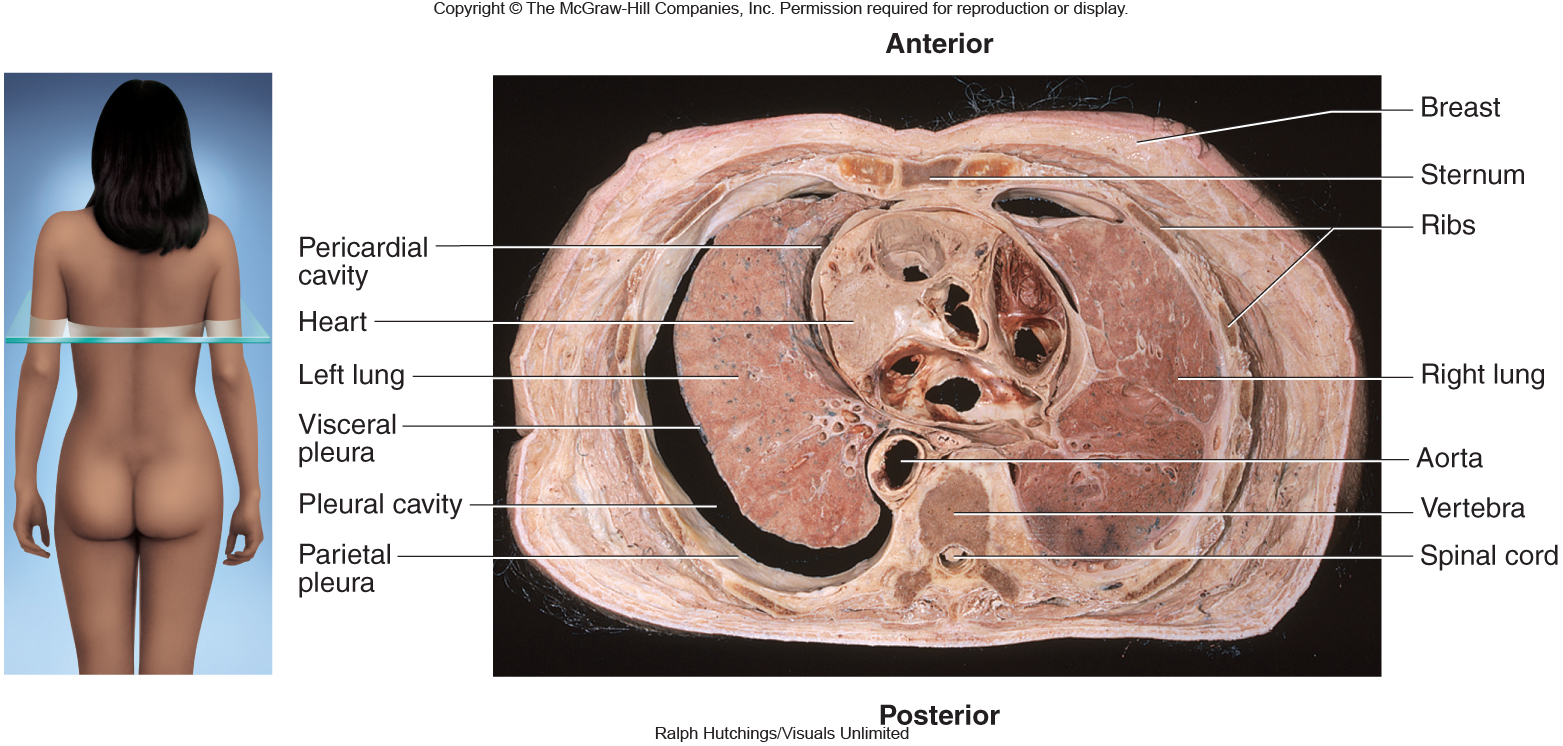 [Speaker Notes: Saladin A&P The Unity of Form and Function 6e]
37
Bronchi of the Lung
Primary bronchi
Arise from trachea, after 2-3 cm enter hilum of lungs.
Divide into two primary bronchi ( right and left).
Right bronchus slightly wider and more vertical.
Most common site for aspiration of foreign objects.
Secondary (lobar) bronchi
Primary bronchi enter lungs and divide into secondary bronchi.
Overlapping plates.
Branches into one secondary bronchus for each lobe.
Tertiary (segmental) bronchi
Overlapping plates.
10 right, 8 left.
Bronchopulmonary segment: portion of lung supplied by each.
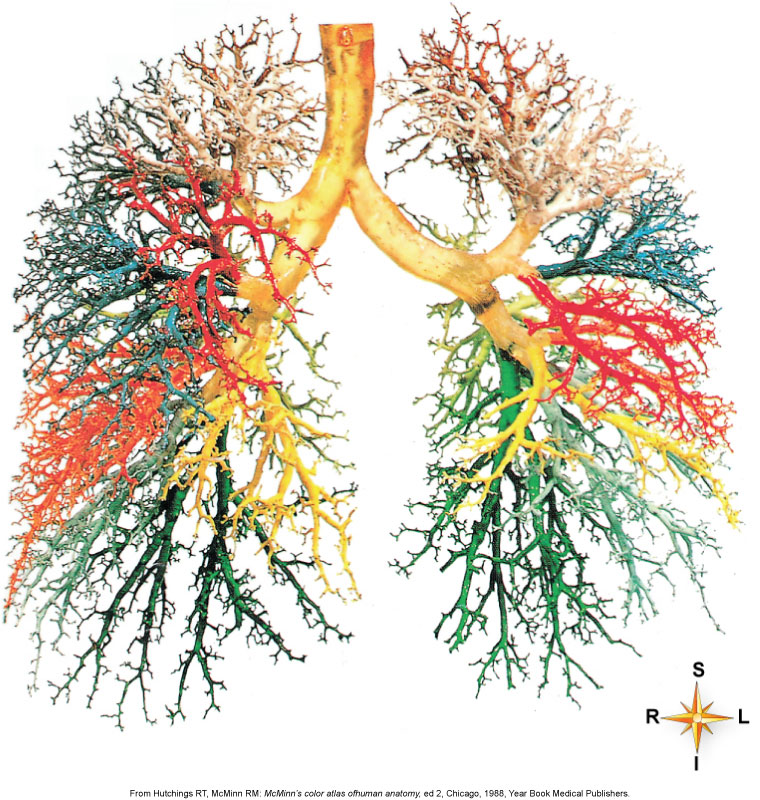 [Speaker Notes: Patton A&P 8e]
38
Bronchioles and Alveoli of the Lung
Bronchioles
Lack cartilage.
Have layer of smooth muscle.
Pulmonary lobule: portion ventilated by one bronchiole.
Divides into 50 - 80 terminal bronchioles.
Terminal bronchioles
Have cilia , give off two or more respiratory bronchioles.
Respiratory bronchioles
Divide into 2-10 alveolar ducts.
Alveolar ducts
End in alveolar sacs.
Alveoli
Bud from respiratory bronchioles.
Alveolar ducts and alveolar sacs.
[Speaker Notes: Saladin A&P The Unity of Form and Function 6e]
39
Alveoli Histology
Epithelium transitions from PCCE to non-ciliated simple cuboidal, and finally, moving deeper into lungs, to simple squamous epithelial tissue allowing for effective gas exchange.
[Speaker Notes: Patton A&P 8e]
40
41
42
43
44
Cell Types of Alveoli
Type I alveolar cells
Simple squamous cells where gas exchange occurs
Type II alveolar cells
Septal cells
Free surface has microvilli.
Secrete alveolar fluid containing surfactant.
Alveolar dust cells
Wandering macrophages remove debris.
[Speaker Notes: Retrieved from http://fce-study.netdna-ssl.com/2/images/upload-flashcards/03/35/05/3033505_m.png, 2016]
45
46
Rib Cage Movement
47
Alveolar-Capillary Membrane
Respiratory membrane
1/2 micron thick.
Exchange of gas from alveoli to blood.
Four layers of membrane to cross.
Alveolar epithelial wall of type I cells.
Alveolar epithelial basement membrane.
Capillary endothelial basement membrane.
Endothelial cells of capillary -> blood
Vast surface area equivalent to size of handball court.
[Speaker Notes: Saladin A&P The Unity of Form and Function 6e]
48
49
50
51
52
53
54
55
Muscles of Respiration
Transverse thoracis
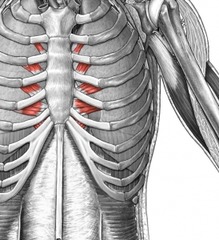 Muscles of inspiration.
Diaphragm
External intercostals
Accessory muscles of forced inspiration.
Scalene (anterior, middle, and posterior)
Pectoralis minor
Serratus anterior
Sternocleidomastoid 
Normal exhalation is a passive process.
Muscles are called upon in forced expiration.
Internal intercostals
Transverse thoracis
Rectus abdominis
External abdominal oblique
[Speaker Notes: Saladin A&P The Unity of Form and Function 6e]
56
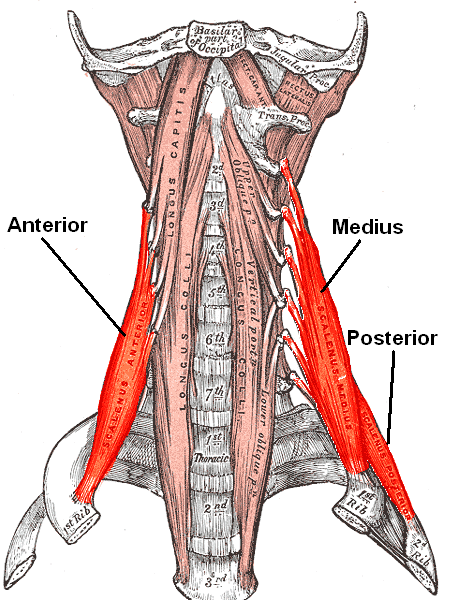 57
58
Rib Cage Movement
https://www.youtube.com/watch?v=_Ph9tlaUSfo
https://www.youtube.com/watch?v=5JrON_sm5gc
59
Activities
Respiratory system histology
Observe under the microscope and draw the following structures (pgs. 200-201):
Trachea
Bronchi
Bronchioles
Respiratory bronchiole
Alveolar ducts
Alveolar sacs and alveoli
Study all respiratory system models.
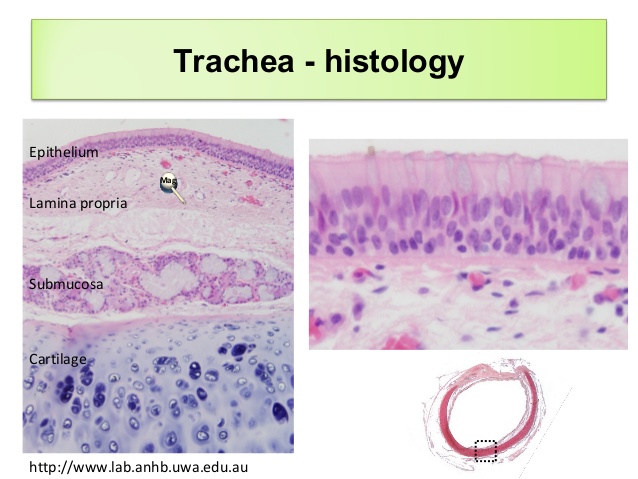 [Speaker Notes: Retrieved from http://image.slidesharecdn.com/histologyofrespiratorysystem-101114213925-phpapp02/95/histology-of-respiratory-system-19-638.jpg?cb=1422666414, 2016]
60
Works Cited
Marieb, E. N. (2012). Essentials of human anatomy & physiology 
	(6th ed.). Boston: Pearson Education, Inc.
Marieb, E.N., Mitchell, S.J. & Smith, L.A. (2012). Human anatomy and physiology laboratory manual (10th ed.). Boston: Pearson Education, Inc.
Martini, F., Nath, J. & Bartholomew, E.F. (2012). Fundamentals of anatomy & physiology (9th ed.).  Boston: Pearson Education, Inc.
McPhee, J. & Papadakis, M. (2012) Current medical diagnosis & treatment (51st ed.). New York: McGraw Hill.
Patton, T. & Thibodeau, G. (2013). Anatomy & physiology (8th ed.). 
	St. Louis:Mosby Elsevier.
Saladin, K. S. (2012). Anatomy & physiology: The unity of form and function (6th ed.). New York: McGraw Hill.
Tortora, G.J. & Derrickson, B.H. (2012). Principles of anatomy and physiology (13th ed.). Hoboken, NJ: Wiley